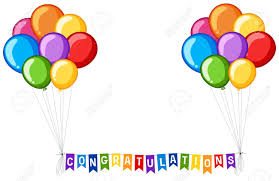 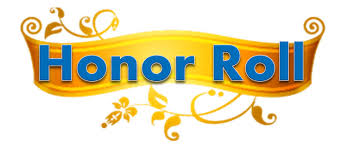 CMIT SOUTH ES
WHEN:   06 May2019
TIME:     8:30-9:15
YOU ARE CORDIALLY INVITED TO THE CELEBRATION OF YOUR SCHOLAR’S ACCOMPLISHMENT